United Curriculum
Primary Art & Design
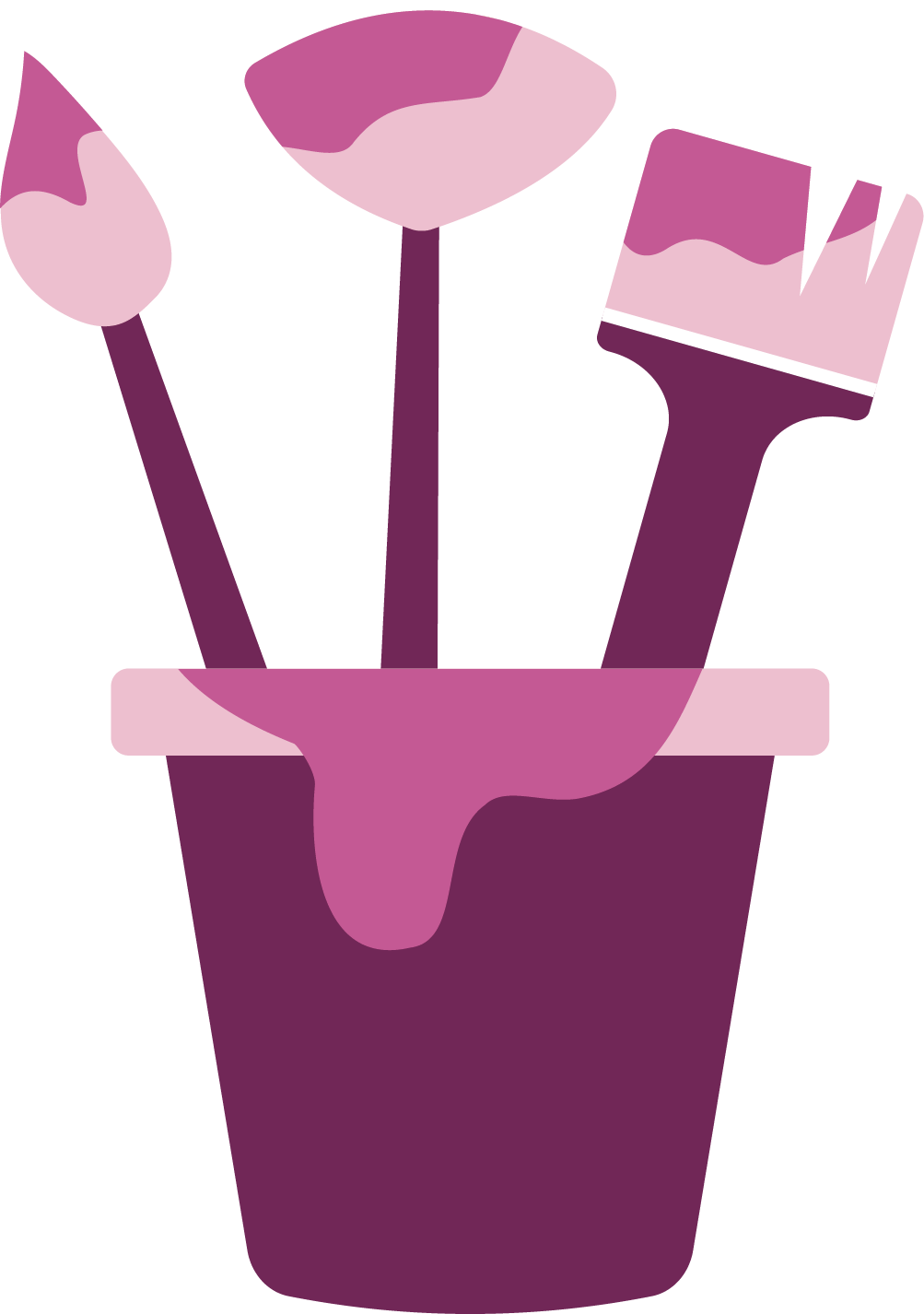 United Curriculum Principles: Art & Design
The United Curriculum for Art provides all children, regardless of their background, with:
Entitlement
Regardless of their starting point, the curriculum allows pupils to produce creative work, to explore ideas and develop the confidence to excel in a broad range of artistic techniques. All pupils will learn about artists and cultures from across history and across the world.  
Coherence
Taking the National Curriculum as its starting point, the curriculum is sequenced from Early Years to Key Stage 3 and beyond so that pupils gradually develop and build their practical knowledge, including the formal elements, the use of a range of materials in two and three dimensions, and the techniques required to produce artwork. Theoretical and disciplinary knowledge is sequenced so that pupils build a deeper understanding across key stages.
Mastery
All pupils will be explicitly taught about the formal elements – colour, form, line, pattern, shape, texture and tone – and other aspects of art knowledge in small steps. Pupils will revisit, develop and apply their skills with increasing technical proficiency.
Adaptability
Our art curriculum is designed to give teachers flexibility, allowing them to select and adapt resources for their specific context. Schools are encouraged to bring it to life for their pupils by supplementing it with artists from their local area. In Key Stage 3, schools should select outcomes, materials and skills focus for units based on local context and teacher expertise.
Representation
The Art curriculum provides children with the opportunity to explore historical and contemporary artists and artworks, who represent their own and others’ cultures, values and beliefs. We will explore the context in which the art was produced, and consider the full breadth of human experience and expression through art. 
Education with Character
We aim to build and maintain pupils’ confidence in their ability as artists to create. The curriculum will develop aspects of character such as resilience, confidence and risk taking. Through the curriculum, pupils are given opportunities to share, reflect and learn about each other’s experiences whilst recognising the things we have in common.
Structuring the Art & Design Curriculum
The United Curriculum for Art & Design has three strands:

Practical Knowledge (Substantive/Vertical Concepts*)
Practical knowledge includes all the things that pupils need to know in order to produce art. It includes:
Formal elements (colour, form, line, pattern, shape, texture, tone).
Control of Materials (drawing, painting, printmaking, 3D sculpture, textiles and photography/digital art)
These have each been sequenced so that pupils are explicitly taught aspects in small steps, allowing pupils to gradually build their understanding and mastery of practical knowledge. Progression in each area of practical knowledge is outlined on slides 29-43.

Theoretical Knowledge (Substantive)
Theoretical knowledge includes the history of art. In the Primary Art & Design Curriculum, a range of artists have been selected to not only illustrate quality examples of the practical knowledge outline above, but to build pupils’ knowledge of the diversity of artists (their backgrounds, inspiration, and approaches). They will also examine how artists have inspired each other, and how artists are connected within the paradigms of Traditional, Modern and Contemporary art.
Progression in theoretical knowledge is outlined on slides 45-47.
*Vertical concepts
The subject of Art & Design categorises substantive knowledge to be taught as practical or theoretical knowledge; we have therefore used the same terminology here.
However, in the context of the United Learning Curriculum, the practical knowledge could be considered as the ‘Vertical Concepts’.
As they progress through the curriculum, pupils build their understanding of practical concepts like colour or the use of clay; they revisit and add layers to their understanding throughout the curriculum.
No matter what artists have been chosen to illustrate the theoretical, disciplinary or practical knowledge, the core understanding of practical knowledge – the vertical concepts – should remain the same.
Disciplinary Knowledge 
Disciplinary knowledge asks the questions that are at the heart of the subject:
What is art? Pupils learn about the diversity of artistic outcomes, the purpose and the meaning of art, and how it has been part of much of human history.
What do artists do? Pupils learn about how artists are influenced by their own contexts and worldviews, and present this worldview through their art; they can choose to accurately represent the world around them, choose to express themselves and/or challenge others’ worldviews through their art
What inspires artists? Pupils learn about the range of ways that artists – and that pupils as artists – can be inspired.
Progression in disciplinary knowledge is outlined on slide 48.
Artists in the Art & Design Curriculum
NB. The key artists in these slides will ensure that pupils can see high-quality examples of practical knowledge, as well as be exposed to artists who have made great contributions to global art, building their cultural capital. Many of the artists also allow all pupils to see themselves reflected positively in the curriculum. However, much of art history has been dominated by white men. Therefore, to ensure a diverse and inclusive curriculum, we have also included ‘hinterland’ artists – shown in grey. Their work may be less mainstream or prominent from art history perspective, but their inclusion in the curriculum ensures that all pupils have positive role models within the field of art.
Year 1
Leonardo Da Vinci
1452-1519
Claude Monet
1840-1926
Wassily Kandinsky
1866-1944
Paul Klee
1879-1940
Piet Mondrian
1872-1944
Charles McGee
1924-2021
(Frances Hatch)
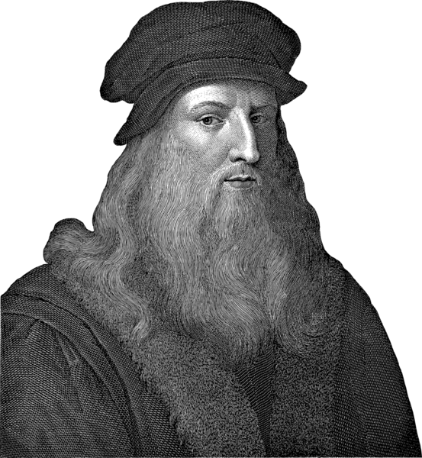 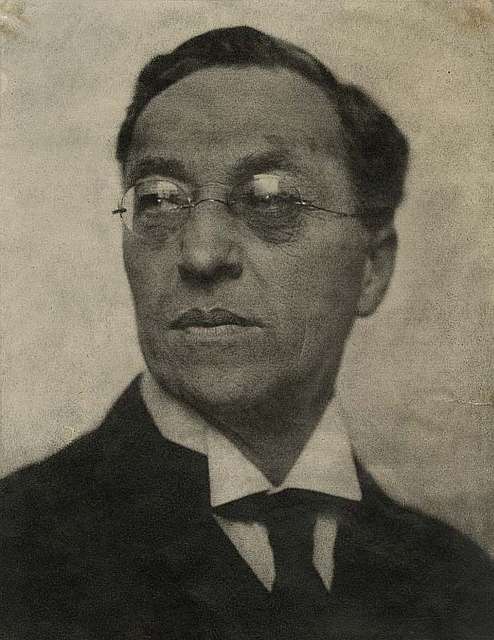 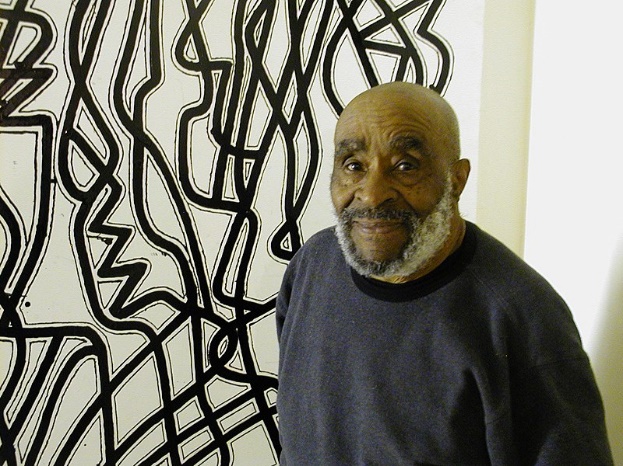 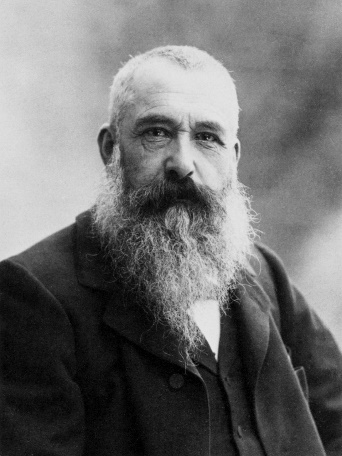 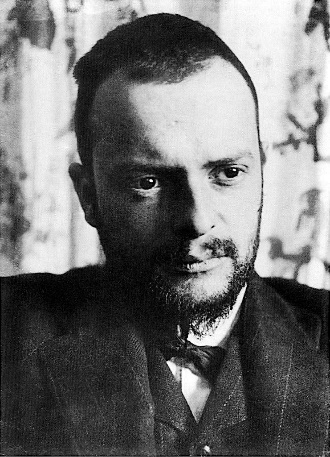 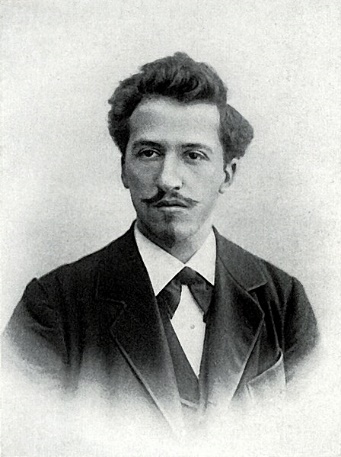 Year 2
Katsushika Hokusai
1750-1849
Claude Monet
1840-1926
(Boyle Family)
Active c.1960-
Zaha Hadid
1950-2016
David Hockney
1937-
(Emily Haworth-Booth)
Pablo Picasso
1881-1973
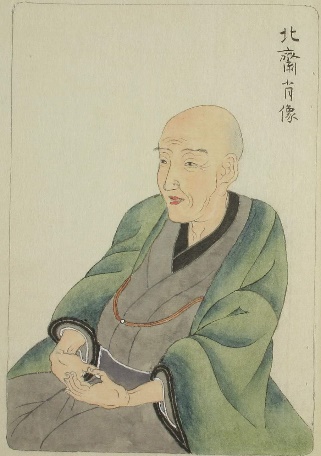 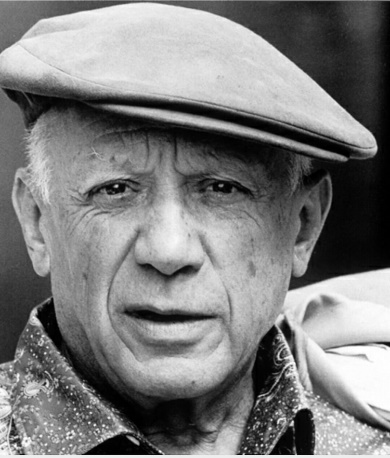 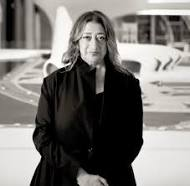 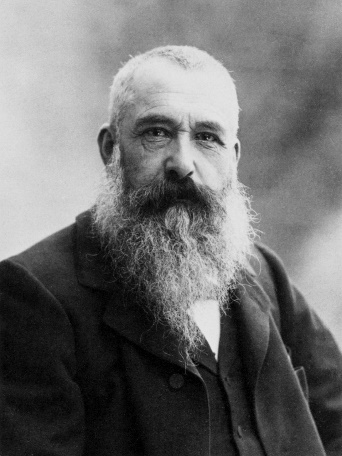 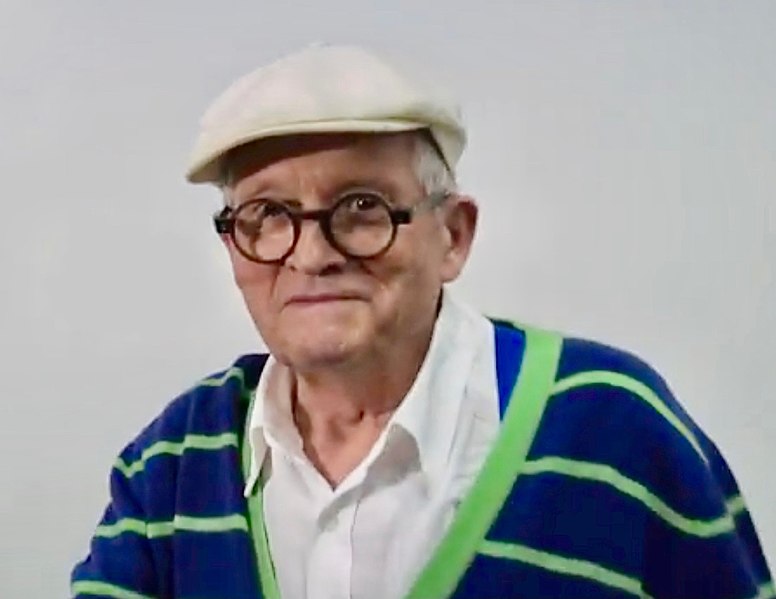 Da Vinci - Luciaroblego, CC BY-SA 4.0, via Wikimedia Commons
McGee - Wmjuntunen (talk) (Uploads), CC BY-SA 3.0, via Wikimedia Commons
Hockney - Connaissance des Arts, CC BY 3.0, via Wikimedia Commons
[Speaker Notes: Da Vinci (CC BY-SA 4.0) - https://commons.wikimedia.org/wiki/File:Leonardo_da_vinci_retrato.png
Monet (CC0) - https://pixabay.com/fr/photos/peintre-artiste-claude-monet-62934/
Kandinsky (CC0) - https://picryl.com/media/wassily-kandinsky-1922-by-hugo-erfurth-b0aa00
Klee (CC0) - https://garystockbridge617.getarchive.net/media/paul-klee-1911-bb0bab
Mondrian (CC0) - https://commons.wikimedia.org/wiki/File:Piet_Mondriaan.jpg
McGee (CC BY-SA 3.0) cropped - https://commons.wikimedia.org/wiki/File:Charles_McGee2007.JPG
**Frances Hatch - https://www.linkedin.com/in/frances-hatch-3b099931/?originalSubdomain=uk

Hokusai (CC0) - https://commons.wikimedia.org/wiki/File:Portrait_of_Hokusai_by_Keisai_Eisen.jpg
Monet (CC0) - https://pixabay.com/fr/photos/peintre-artiste-claude-monet-62934/
Picasso (CC0) - https://freesvg.org/1542654356
**Boyle Family - https://luhringaugustine.viewingrooms.com/viewing-room/21-boyle-family-nothing-is-more-radical-than-the-facts/
Hadid (Free art licence) - https://commons.wikimedia.org/wiki/File:Zaha_Hadid_in_Heydar_Aliyev_Cultural_center_in_Baku_nov_2013.jpg
**Emily Howarth Booth - https://www.bigdrawshop.co.uk/blogs/news/interview-with-emily-haworth-booth]
Artists in the Art & Design Curriculum
NB. The key artists in these slides will ensure that pupils can see high-quality examples of practical knowledge, as well as be exposed to artists who have made great contributions to global art, building their cultural capital. Many of the artists also allow all pupils to see themselves reflected positively in the curriculum. However, much of art history has been dominated by white men. Therefore, to ensure a diverse and inclusive curriculum, we have also included ‘hinterland’ artists – shown in grey. Their work may be less mainstream or prominent from art history perspective, but their inclusion in the curriculum ensures that all pupils have positive role models within the field of art.
Year 3
Lascaux Cave Art
17 000 – 15 000 BC
Raphael
1483-1520
Vincent Van Gogh
1833-1898
Frank Auerbach
1931-
(Quentin Blake)
1932-
(Anthony Browne)
1946-
(Satoshi Kitamura)
1937-
Chris Ofili
1968-
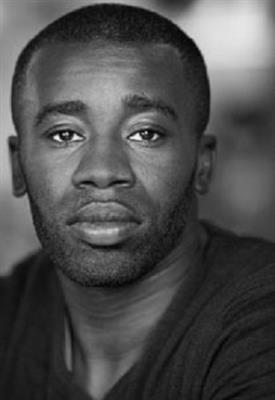 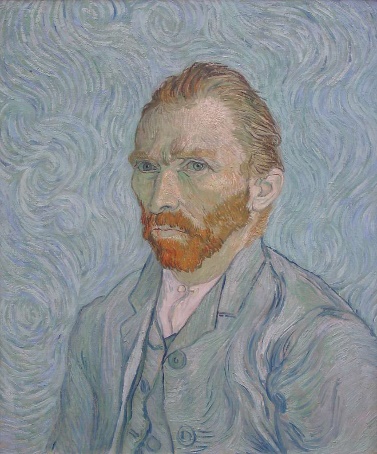 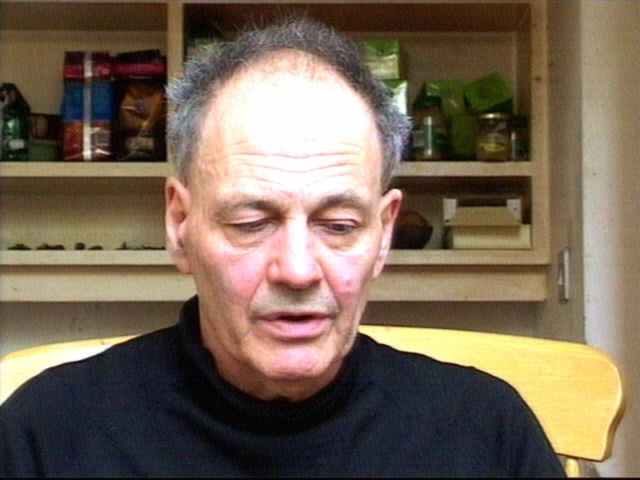 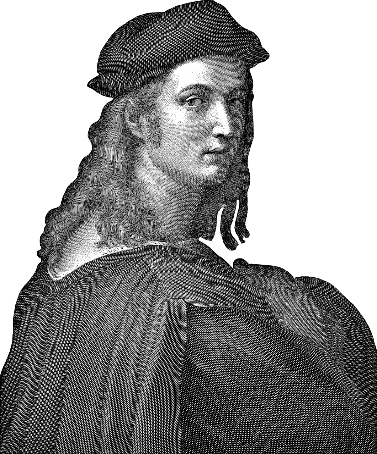 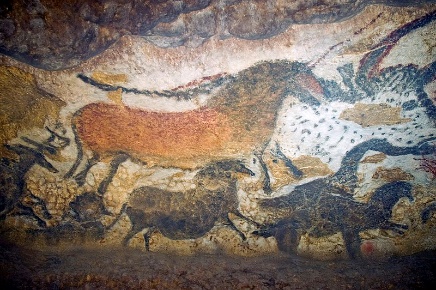 Year 4
Henri Rousseau
1844-1910
Henri Matisse
1869-1954
Joseph Cornell
1903-1972
Yayoi Kusama
1929-
(Abel Rodriguez)
1941-
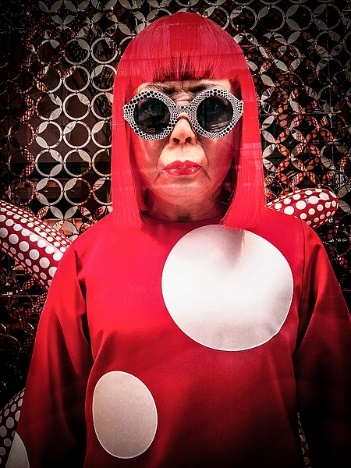 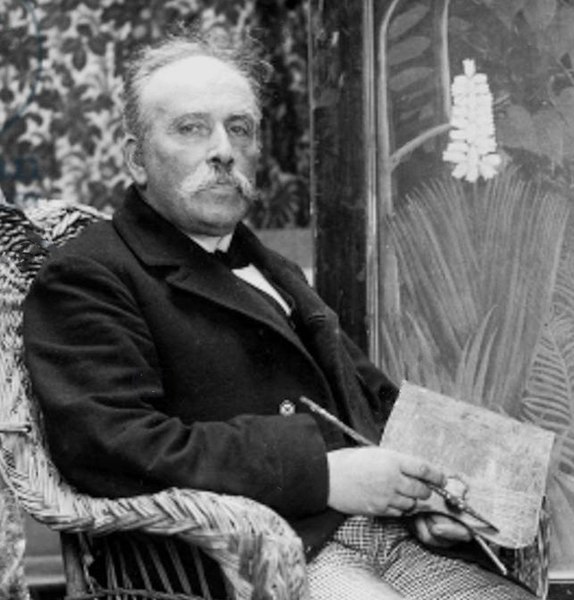 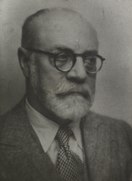 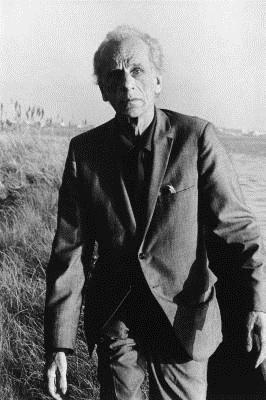 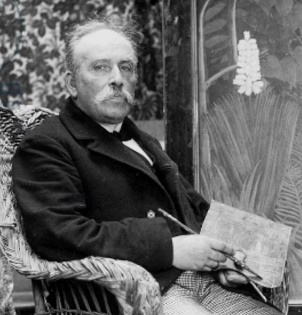 Kusama - Garry Knight, CC BY 2.0, via Wikimedia Commons
Lascaux - Jack Versloot, CC BY 2.0, via Wikimedia Commons
Auerbach - Luke McKernan, CC BY-SA 2.0, via Wikimedia Commons
[Speaker Notes: Lascaux (CC BY 2.0) - https://commons.wikimedia.org/wiki/File:Lascaux_II.jpg
Raphael (CC0) - https://pixabay.com/fr/vectors/raphael-raffaello-sanzio-da-urbino-6539439/
Van Gogh (CC0) - https://picryl.com/media/selbstportrat-van-gogh-50d521
Frank Auerbach (CC BY-SA 2.0) - https://commons.wikimedia.org/wiki/File:Frank_Auerbach.jpg
**Chris Ofili - https://www.wikiart.org/en/chris-ofili

Rousseau (CC0) - https://commons.wikimedia.org/wiki/File:Rousseau_Joyeux_Farceurs_Dornac_crop.jpg
Matisse (CC0) - https://commons.wikimedia.org/wiki/File:Henri_Matisse_(1954).tiff
Cornell (CC) - https://en.wikipedia.org/wiki/File:Joseph_Cornell_1971.jpg
Kusama (CC BY 2.0) - https://commons.wikimedia.org/wiki/File:Yayoi_Kusama_wax_model_at_Louis_Vitton.jpg]
Artists in the Art & Design Curriculum
NB. The key artists in these slides will ensure that pupils can see high-quality examples of practical knowledge, as well as be exposed to artists who have made great contributions to global art, building their cultural capital. Many of the artists also allow all pupils to see themselves reflected positively in the curriculum. However, much of art history has been dominated by white men. Therefore, to ensure a diverse and inclusive curriculum, we have also included ‘hinterland’ artists – shown in grey. Their work may be less mainstream or prominent from art history perspective, but their inclusion in the curriculum ensures that all pupils have positive role models within the field of art.
Year 5
Michelangelo
1475-1564
Frida
Kahlo
1907-1954
Mona Hatoum
1952-
Richard
Long
1945-
Lubaina Himid
1954-
Jackie
Morris
1961-
Marjane Satrapi
1969-
Mark
Hearld
1974-
Mel Tregonning
1983-2014
William
Grill
1990-
Leonardo
1452-1519
Raphael
1483-1520
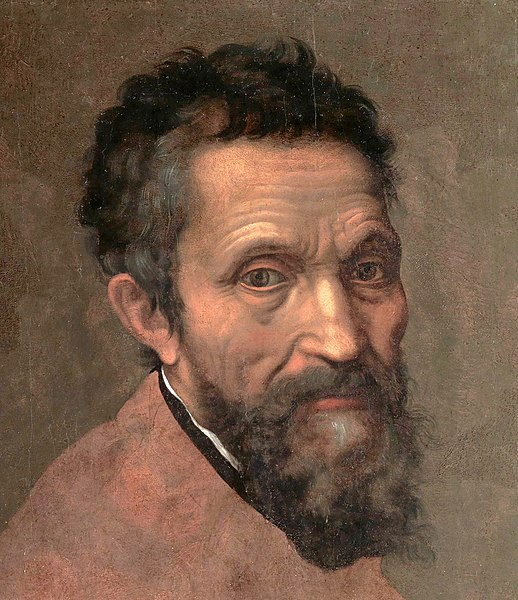 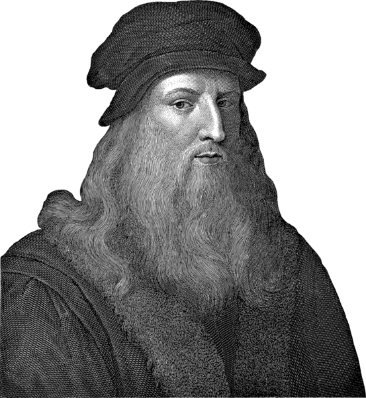 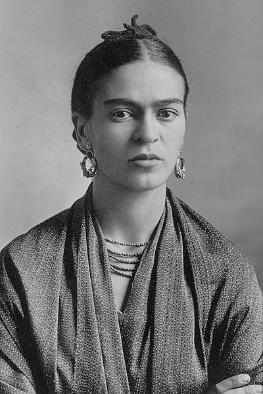 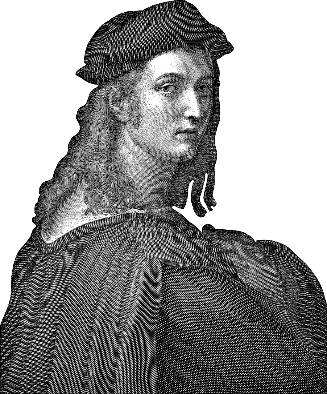 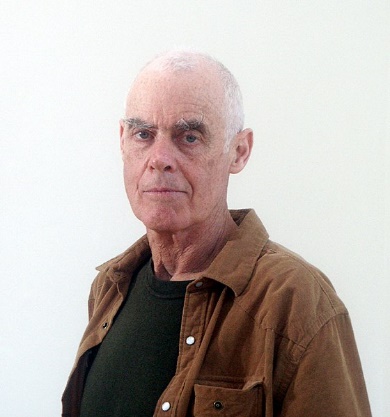 Year 6
Camille Pissarro
1830-1903
Kurt Schwitters
1887-1948
Judith Kerr
1923-2019
Sonia Boyce
1962-
Yinka Shonibare
1962-
Katharine Harvey
1963-
Veronika Richterová
1964-
Stephen Wiltshire
1974 -
Ifeoma Anyaeji
1981-
Serge Attukwei Clottey
1985-
Da Vinci - Luciaroblego, CC BY-SA 4.0, via Wikimedia Commons
[Speaker Notes: Leonardo (CC BY-SA 4.0) - https://commons.wikimedia.org/wiki/File:Leonardo_da_vinci_retrato.png
Raphael (CC0) - https://pixabay.com/fr/vectors/raphael-raffaello-sanzio-da-urbino-6539439/
Michelangelo (CC0) - https://commons.wikimedia.org/wiki/File:Michelangelo_Daniele_da_Volterra_(dettaglio).jpg
Kahlo (CC0) - https://commons.wikimedia.org/wiki/File:Frida_Kahlo,_by_Guillermo_Kahlo.jpg
Lubaina Himid - https://youtu.be/E0T_8JE13kU

Boyce - https://youtu.be/vRB6H06UpJ4
Shonibare - https://youtu.be/WroXoWaGfL8]
Nursery 2
Nursery 2
Nursery 3/4 (Cycle A)
Nursery 3/4 (Cycle A)
Nursery 3/4 (Cycle B)
Nursery 3/4 (Cycle B)
Reception
Reception
I Am An Artist
Year 1: Autumn
In this unit, pupils will explore mark-making, line and colour in their sketchbooks.
Year 1: Autumn
Paper Sculptures
Year 1: Spring
In this unit, pupils will produce a paper sculpture.
Year 1: Spring
Natural World
Year 1: Summer
In this unit, pupils will produce a series of drawings of leaves, will print a leaf onto fabric and use wax resist.
Year 1: Summer
Our School
Year 2: Autumn
In this unit, pupils will produce a collaborative printmaking outcome based on the school site.
Year 2: Autumn
Colour and Tone
Year 2: Spring
In this unit, pupils will create a painting using tints, tones and shades within one colour.
Year 2: Spring
Painting Water
Year 2: Summer
In this unit, pupils will create a 3D collage using watercolours.
Year 2: Summer
Why Do We Make Art?
Year 3: Autumn
In this unit, pupils will create a series of animal drawings and paintings.
Year 3: Autumn
Clay Fairy Tale Tiles
Year 3: Spring
In this unit, pupils will produce a clay tile to illustrate a fairy tale and will contribute to a storyboard told over several clay tiles.
Year 3: Spring
Mythology
Year 3: Summer
In this unit, pupils will create their own representation of a myth using mixed media (more than one material/technique).
Year 3: Summer
Pattern and Pumpkins
Year 4: Autumn
In this unit, pupils will make a three-dimensional clay model of a pumpkin.
Year 4: Autumn
Tropical Rainforest Watercolour
Year 4: Spring
In this unit pupils will use watercolours, oil pastels and wax resist to create a collage of leaves.
Year 4: Spring
My Favourite Things
Year 4: Summer
In this unit, pupils will produce a series of observational drawings and a developed tonal drawing of a still life.
Year 4: Summer
Illustration & Narrative Art
Year 5: Autumn
In this unit pupils will create a storyboard to illustrate a chosen text and create art digitally.
Year 5: Autumn
Journeys
Year 5: Spring
In this unit pupils will create a mixed media outcome based on maps they’ve studied.
Year 5: Spring
Pattern and Sculpture
Year 5: Summer
In this unit pupils will create a three-dimensional paper sculpture as part of a collaborative installation.
Year 5: Summer
Recycled Materials Installation
Year 6: Autumn
In this unit, pupils will create a collaborative installation using plastic waste.
Year 6: Autumn
Displacement (/Challenges)
Year 6: Spring
In this unit pupils will be encouraged to design and create their own independent outcome in any media.
NB: The context for this unit is Displacement, linked to the Geography unit ‘On the Move’. Some pupils may have first-hand experience of displacement and may be asylum seekers or refugees themselves. This unit provides an opportunity to empower pupils to use their experiences as motivation or inspiration for their art, and to take ownership of how their story is shared. However, this may not be appropriate for all pupils. You may instead prefer to focus on the wider themes of ‘Challenges’.
Year 6: Spring
Art and Identity
Year 6: Summer
In this unit, pupils will produce a collaborative outcome in the style of Boyce’s Devotional, celebrating diversity in the UK.
Year 6: Summer
Progression in Practical Knowledge
Primary colours are red, blue and yellow. They cannot be mixed from other colours.
Secondary colours are green, orange and purple. They are mixed from primary colours.
The appearance of secondary colours can vary according to the amount of each primary colour used to mix it.
Formal Elements
Colour
Earthy colours are reds, browns, oranges (colours of earth).
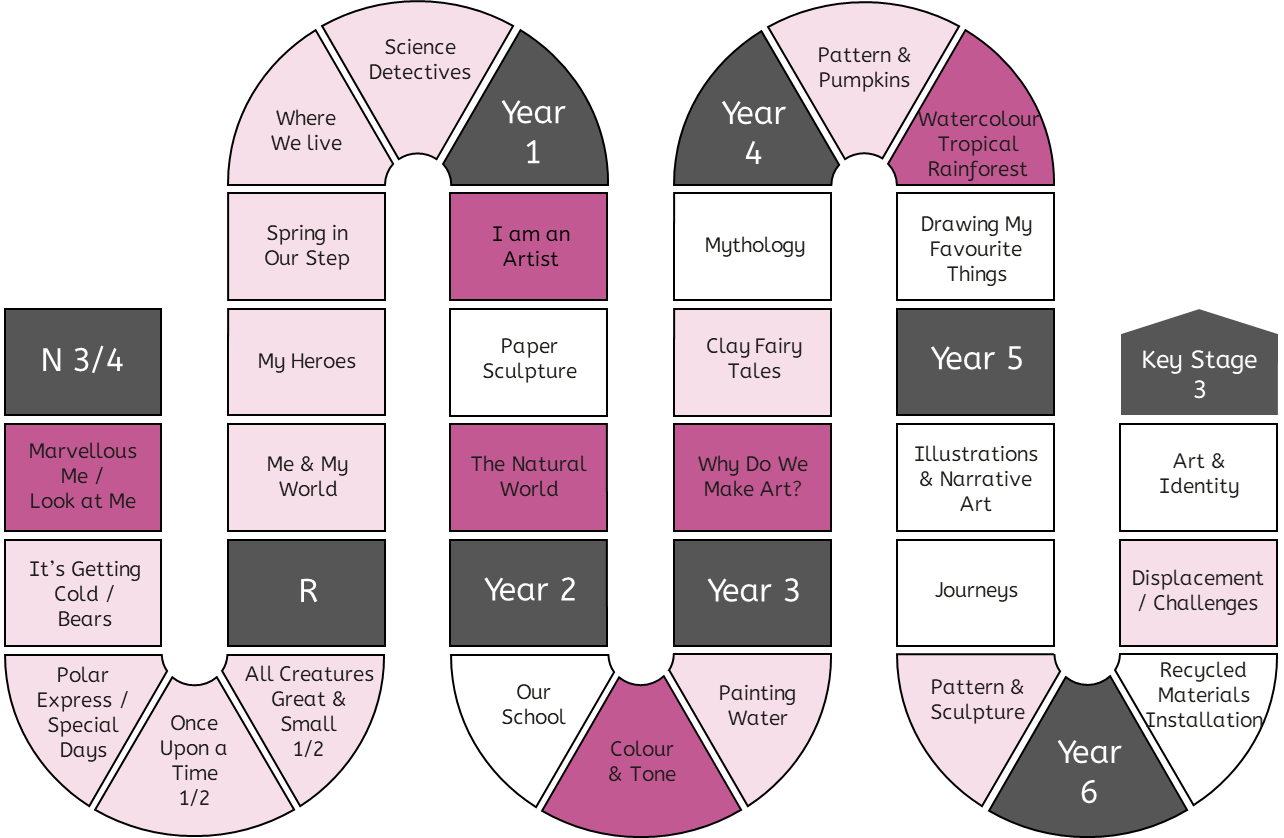 Tone
Tertiary colours are red-orange, yellow-orange, yellow-green, blue-green, blue-purple, red-purple. They are mixed from one primary and one secondary colour.
Line
Use colours that are representative of real objects and how I feel.
Form
Space
Shape
Pattern
Texture
Control of Materials
Prior knowledge of colour is explicitly reviewed in units across EYFS-KS2.
Mark Making
Painting
Drawing
Printing
Sculpture
Artists can change the way a colour looks by making tints (adding white), tones (adding grey) and shades (adding black).
Warm colours are red, orange and yellow. Cool colours are blue, purple and green.
Colours can be used to represent emotions. For example, red can represent anger and blue can represent sadness.
Digital
Mixed Media
Progression in Practical Knowledge
Doing the same thing with different materials - like pencil, fineliner, biro, felt tip - can create a different tone.
Shadows are an area of darkness that can be created by a sculpture or other 3D object.
Tone is about light and dark in an artwork. A strong tone means there is a big difference (contrast) between the light and the dark areas.
Formal Elements
Colour
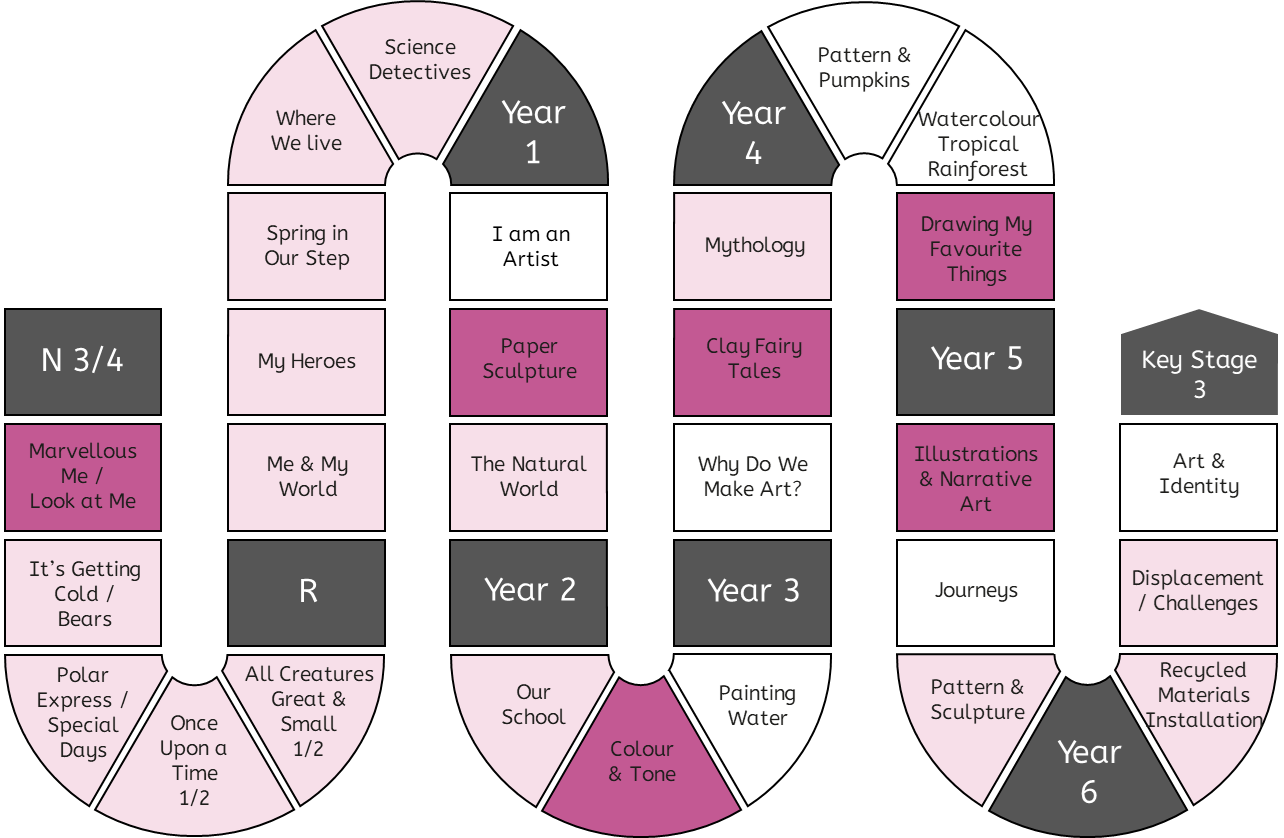 Tone can be created using the same pencil by pressing harder or lighter.
Tone
Line
Explore mark making with different materials and using different pressure to create lighter and darker marks.
Form
Tone can be created using different grades of pencil.
Space
Shape
Pattern
Texture
Control of Materials
Prior knowledge of tone is explicitly reviewed in units across EYFS-KS2.
Mark Making
Painting
Drawing
Printing
Sculpture
Tone can be created using white pens and pencils, which highlight areas of the artwork.
Linear shading is a method of creating tone, often with a pen.
Examples of linear shading include hatching, cross hatching and contoured hatching.
Manipulate shadows using torches to create a different tone.
Digital
Mixed Media
Progression in Practical Knowledge
A line is a mark made on a surface that joins different points. 
Lines can vary in length, width, direction and shape.
Doing the same thing with different materials - like pencil, crayon, pens, charcoal - can create different lines.
A continuous line drawing is one where the pencil does not leave the page.
Formal Elements
Colour
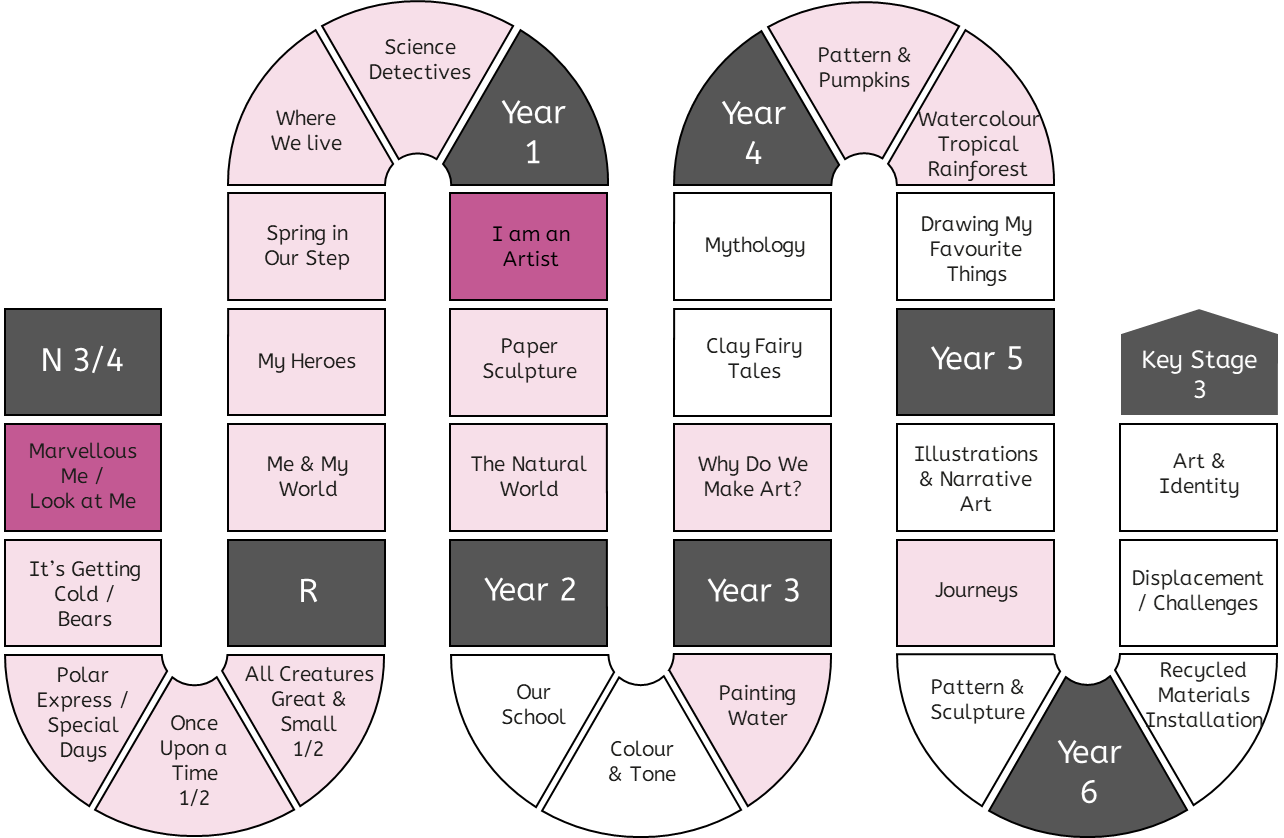 Tone
Prior knowledge of line is explicitly reviewed in units across EYFS-KS2.
Line
Form
Make marks including lines and closed shapes.
Space
Shape
Pattern
Texture
Control of Materials
Mark Making
Painting
Drawing
Printing
Sculpture
Digital
Mixed Media
Progression in Practical Knowledge
A form is something that you can view from all sides [it is 3D].
A form can be created as a sculpture.
Formal Elements
Colour
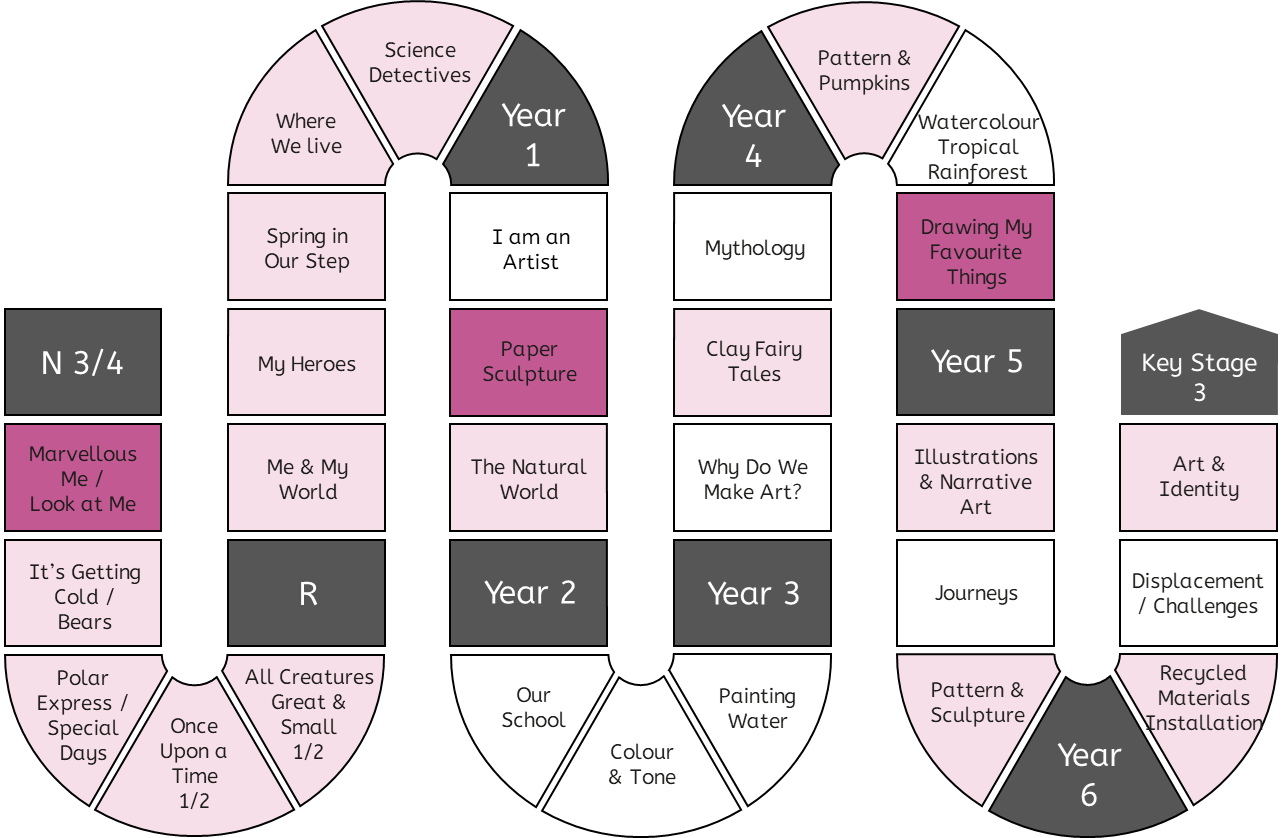 Tone
Line
A form can be represented using tone in a 2D artwork.
Form
Make 3D sculptures in junk modelling.
Space
Shape
Pattern
Texture
Control of Materials
Mark Making
Painting
Drawing
Printing
Sculpture
Digital
Prior knowledge of form is explicitly reviewed in units across EYFS-KS2.
Mixed Media
Progression in Practical Knowledge
Space is an area around an object. Space is created when you make a 3D sculpture (e.g. the gap between two parts of the sculpture).
Formal Elements
Colour
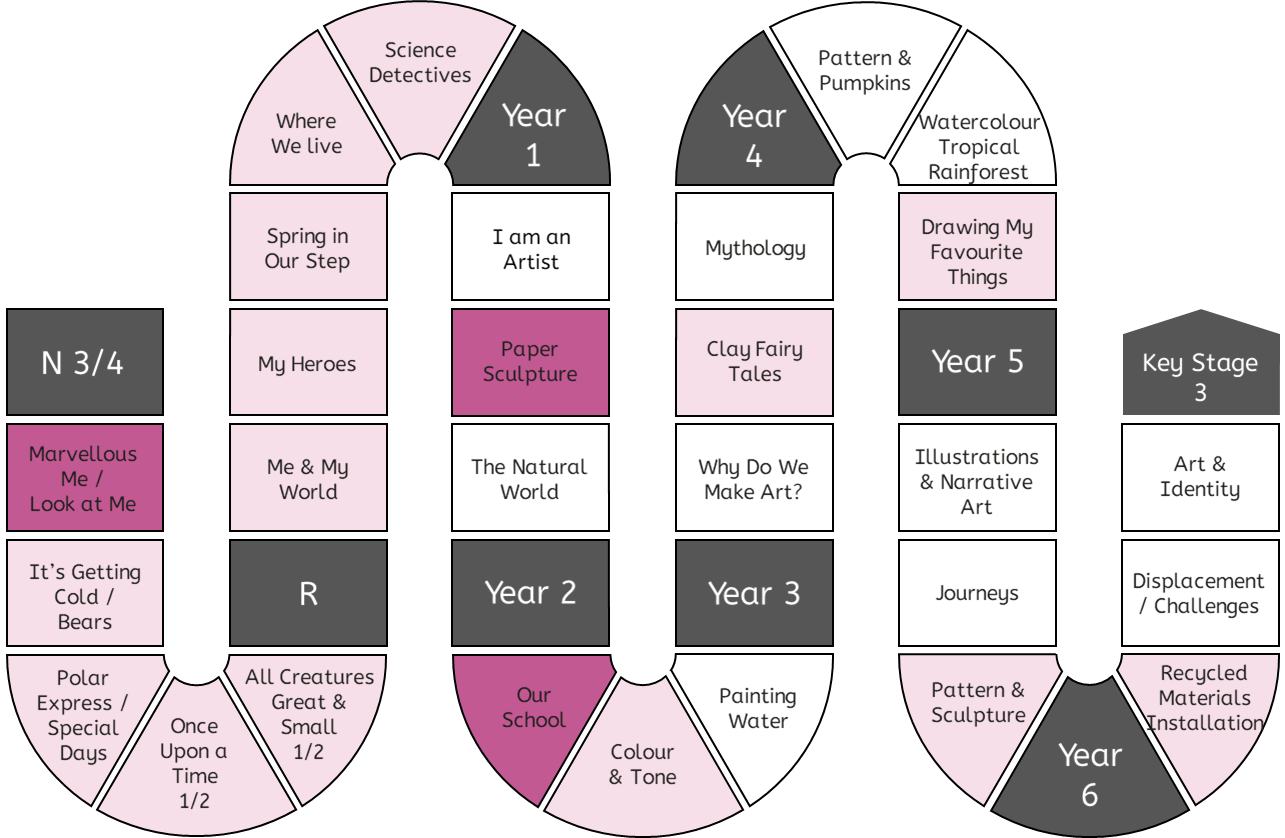 Tone
Line
Form
Implicitly create space when junk modelling.
Space
Shape
Pattern
Texture
Control of Materials
Mark Making
Painting
Drawing
Printing
Sculpture
Space can be found around existing objects and used to create art.
Digital
Prior knowledge of space is explicitly reviewed in units across EYFS-KS2.
Mixed Media
Progression in Practical Knowledge
Drawing can be about representing flat [2D] objects using [2D] shapes on paper.
Formal Elements
Colour
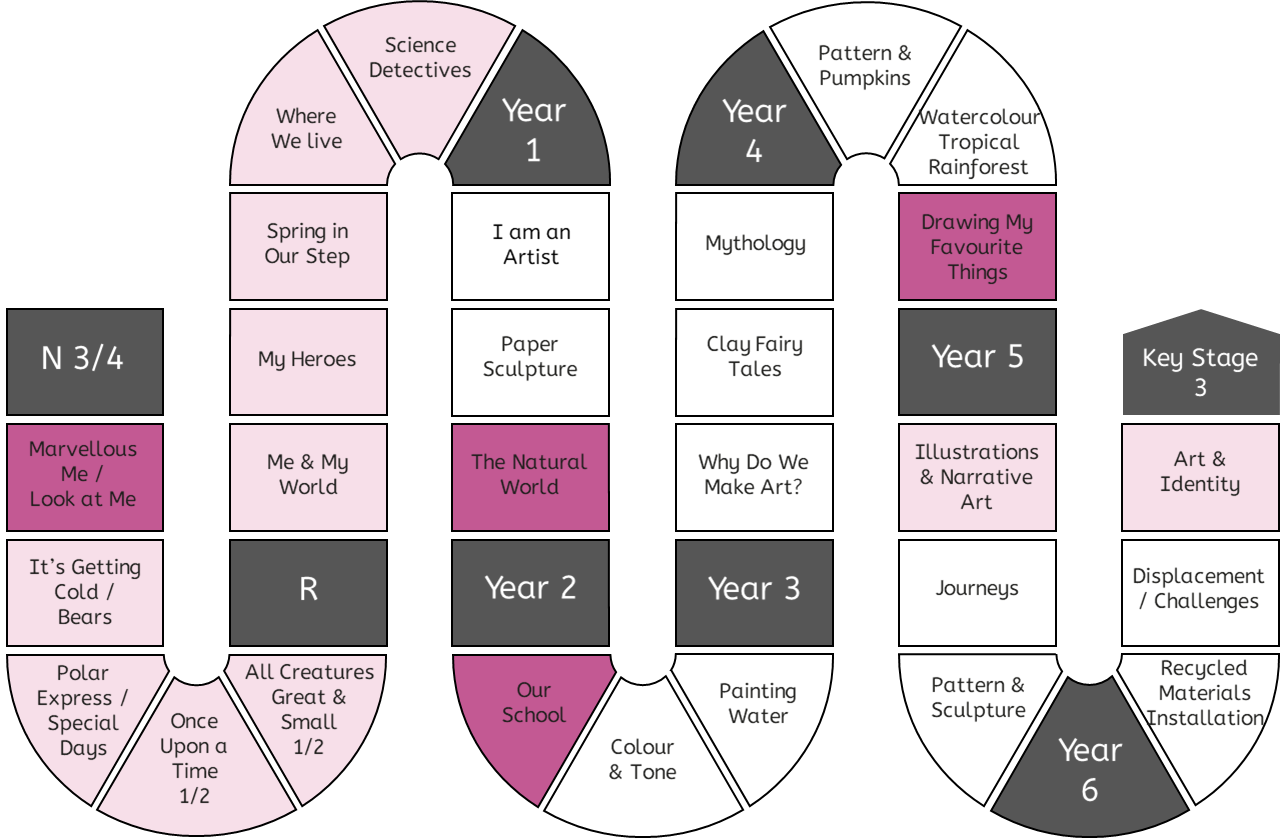 Tone
Drawing can be about representing 3D forms with 2D shapes on paper (a 2D surface).
Line
Form
Select items in junk modelling based on their shape.
Space
Shape
Pattern
Texture
Control of Materials
Mark Making
Painting
Drawing
Printing
Sculpture
Digital
Shapes can be found in existing objects and used to create art.
Prior knowledge of shape is explicitly reviewed in units across EYFS-KS2.
Mixed Media
Progression in Practical Knowledge
Patterns can be created with a series of repeated marks like dots and lines.
Formal Elements
Colour
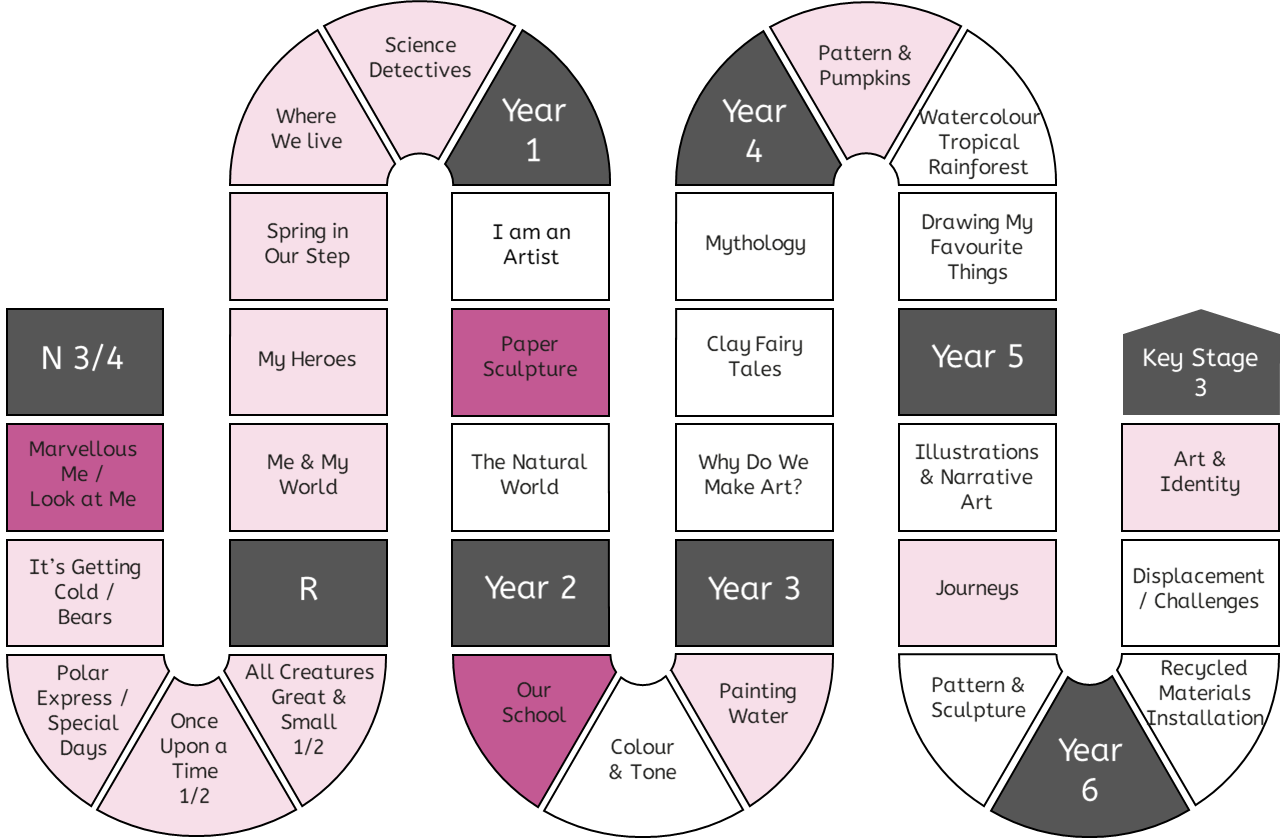 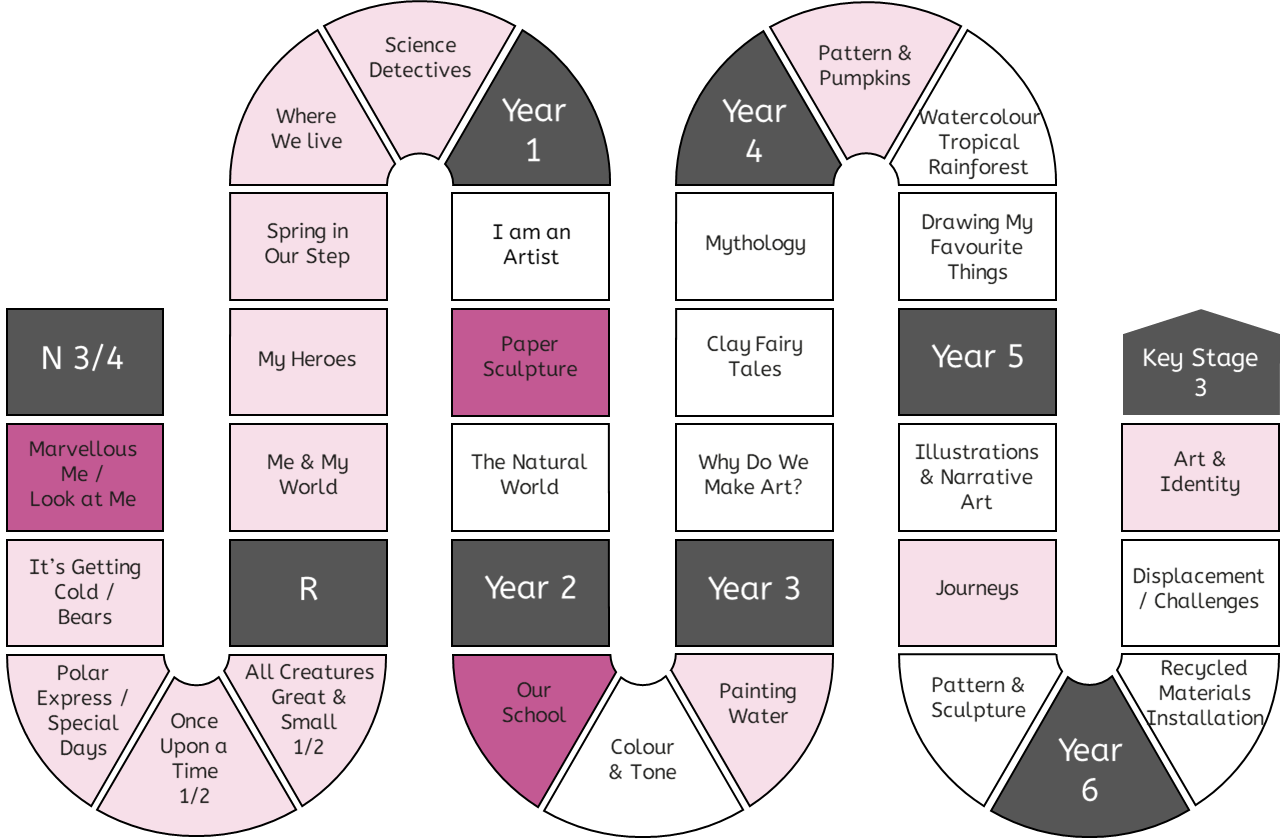 Tone
Prior knowledge of pattern is explicitly reviewed in units across EYFS-KS2.
Line
Form
Create patterns when making marks. Describe patterns.
Space
Shape
Pattern
Texture
Control of Materials
Mark Making
Painting
Drawing
Printing
Sculpture
Identify patterns in the world around us.
Digital
Mixed Media
Progression in Practical Knowledge
Formal Elements
Colour
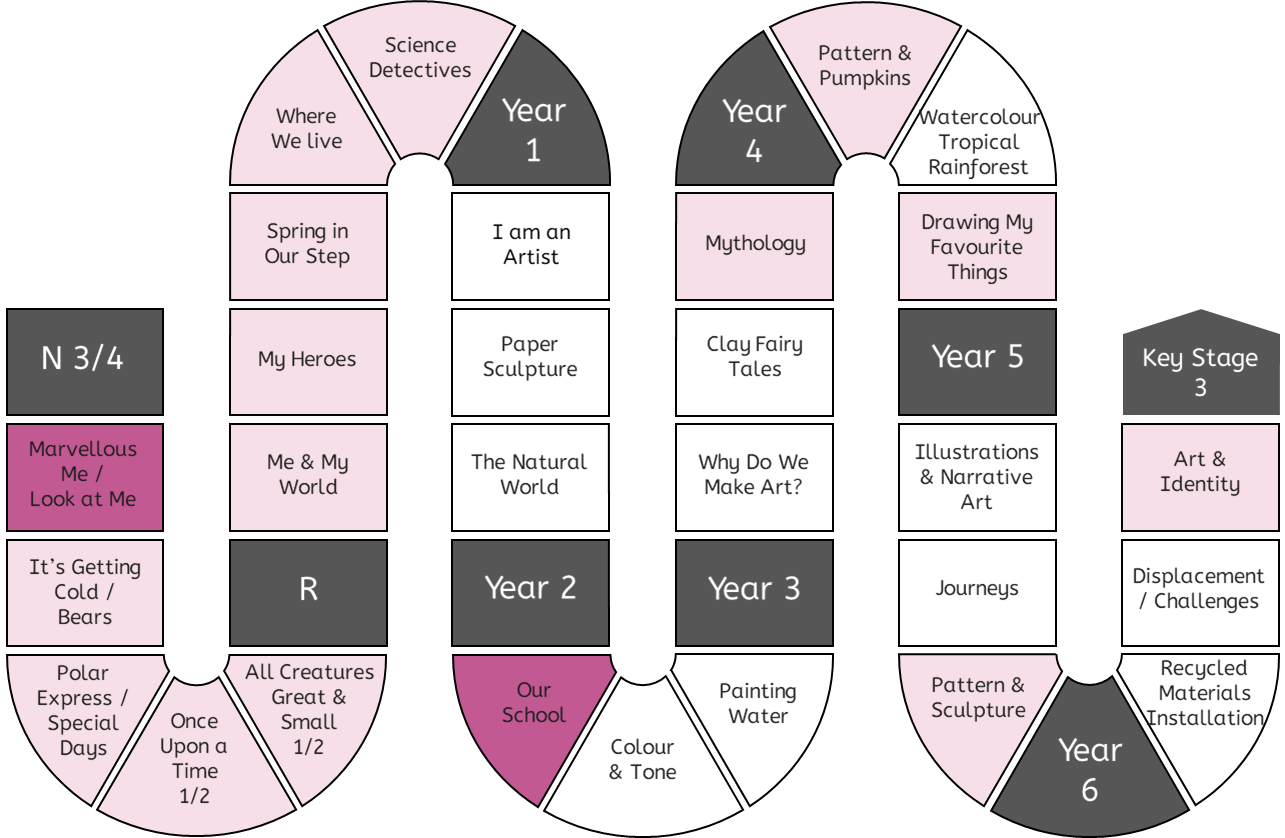 Tone
Line
Prior knowledge of texture is explicitly reviewed in units across EYFS-KS2.
Form
Describe how materials feel using words like rough and smooth.
Space
Shape
Pattern
Texture
Control of Materials
Mark Making
Painting
Drawing
Printing
Sculpture
Digital
Texture is how something feels. Artists can make art that tells us how something might feel, without us having to touch it.
Mixed Media
Progression in Practical Knowledge
Formal Elements
Focus on wax crayons.
Focus on pencils and paintbrushes.
Focus on pens and pencils.
Colour
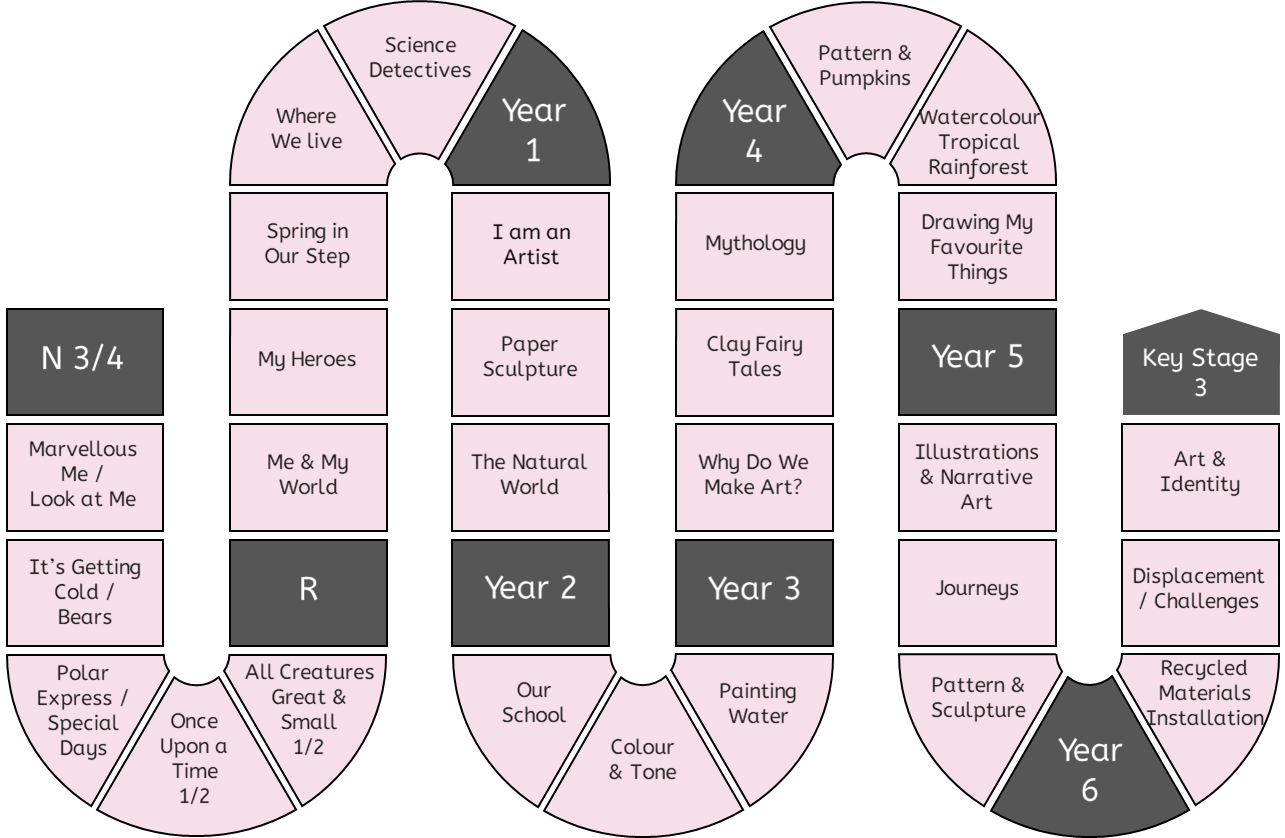 Tone
Use mark-making tools with a palmer grasp or digital pronate grasp.
Use mark-making tools with a static tripod grip.
Line
Form
Space
Focus on pens.
Shape
Pattern
Texture
Control of Materials
Mark Making
Painting
Drawing
Printing
Sculpture
Focus on chalk pastels.
Mark making tools are used in every unit. Examples have been included to show the range of mark-making tools that are used EYFS-KS2.
Focus on using crayons on their side to create rubbings.
Digital
Use mark-making tools with a dynamic tripod grip.
Mixed Media
Progression in Practical Knowledge
Use poster paints.
Use wax resist technique with watercolour paints.
Mix colours using watercolour paints on the page (not in a palette).
Use a flat wash brushstroke with watercolour paint.
Formal Elements
Colour
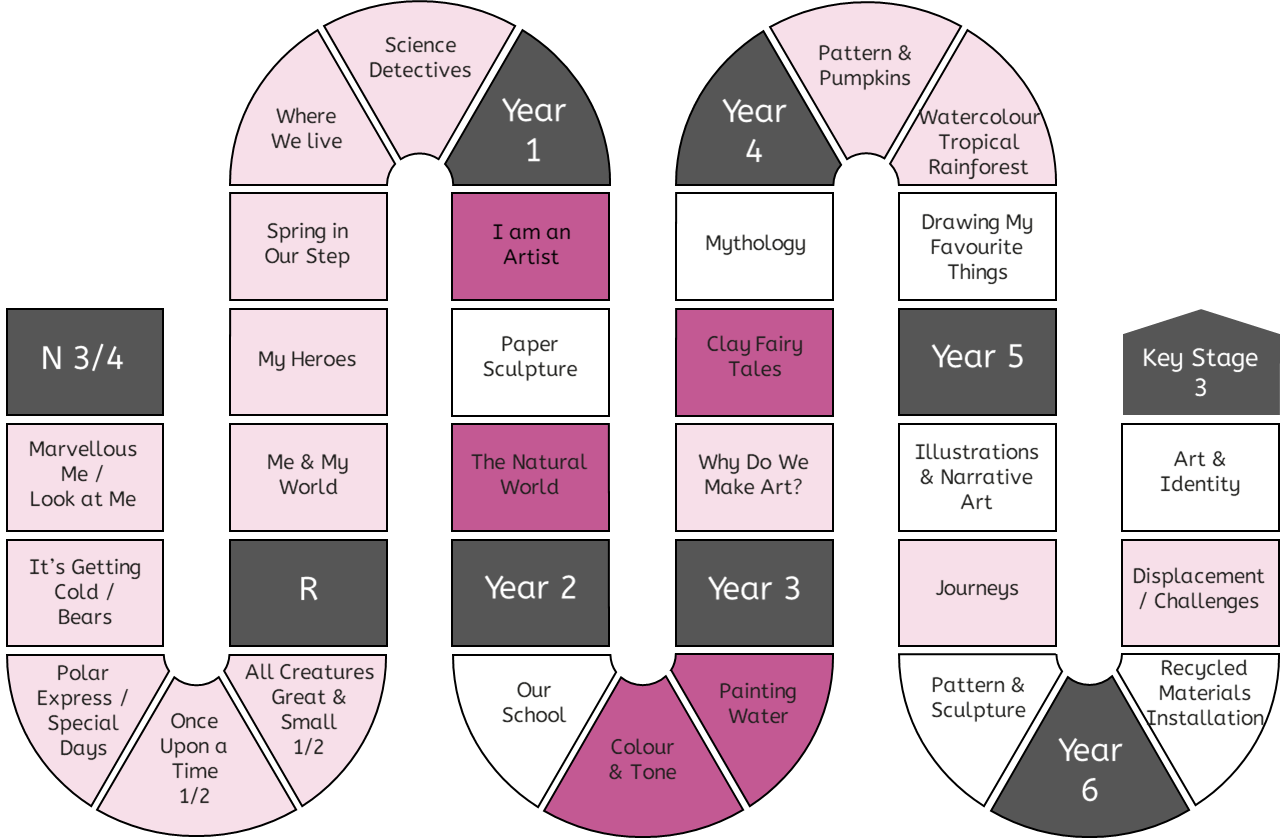 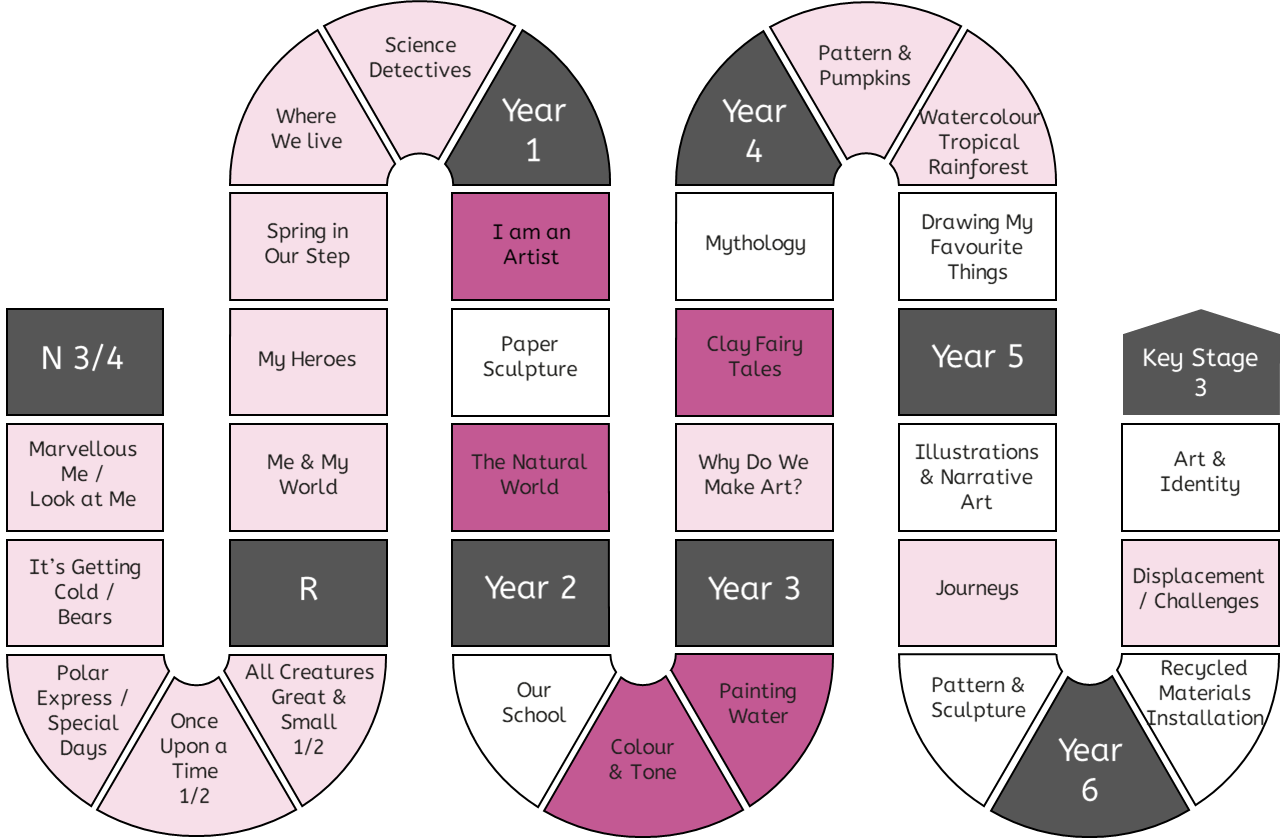 Prior knowledge of painting is explicitly reviewed in units across EYFS-KS2.
Tone
Line
Explore mark making with paints with increasing confidence and skill.
Form
Mix colours using acrylics paints in a palette.
Space
Shape
Pattern
Texture
Control of Materials
Mark Making
Painting
Drawing
Printing
Sculpture
Mix colours using poster paints in a palette.
Use stippling, tapered and dry brushstrokes with watercolour paint.
Use wet on wet and 'less to more see through' [opaque to translucent] techniques.
Use different amounts of water to create stronger [more opaque] and weaker [more translucent] colours.
Different paintbrushes are suited to different brush strokes and techniques.
Digital
Mixed Media
Progression in Practical Knowledge
Making simple line drawings, including continuous line drawings.
Formal Elements
Drawing is a key skill in Art & Design and reviewed in some way in every unit.
Colour
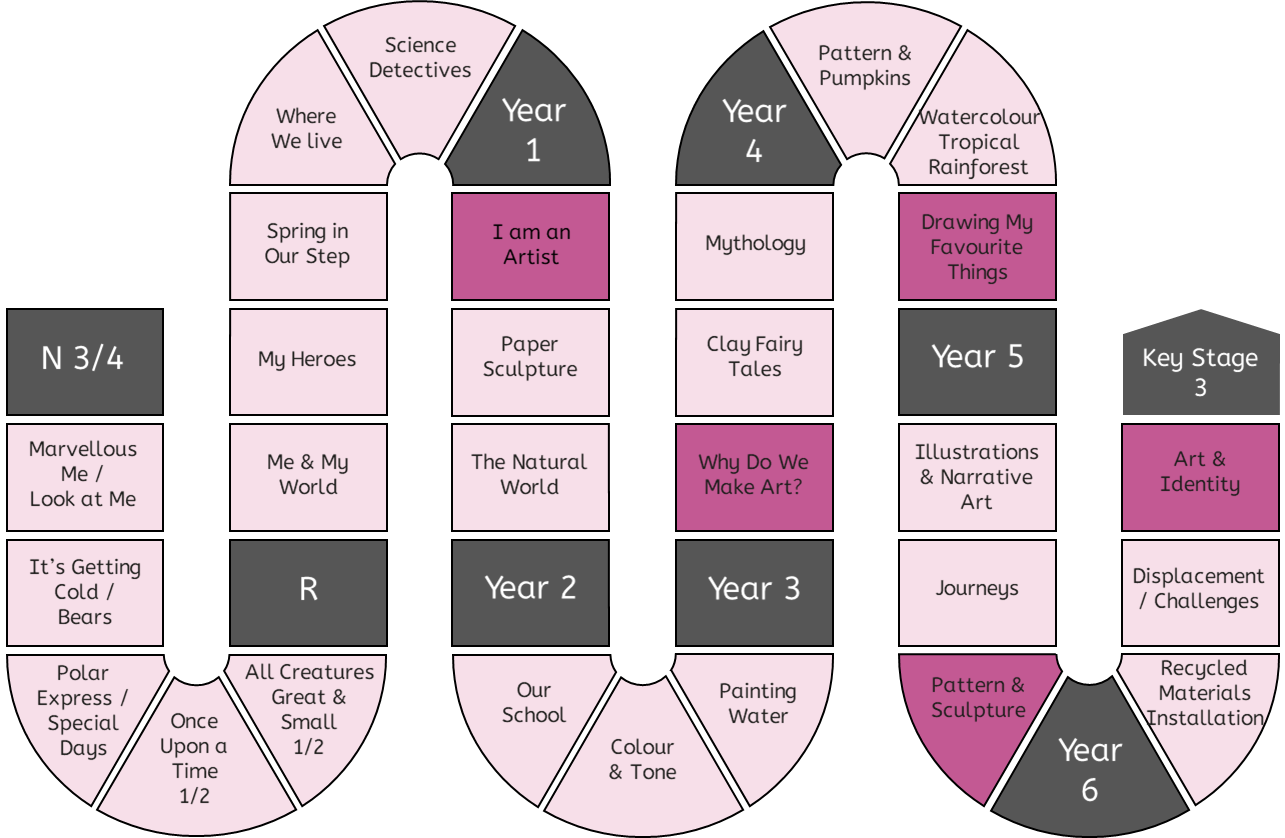 Tone
Line
Make a tonal drawing using pencil.
Form
Make marks to draw familiar things.
Space
Shape
Pattern
Texture
Control of Materials
Draw the human face and its features in proportion using pencil.
Mark Making
Painting
Drawing
Printing
Sculpture
When drawing from primary observation, artists look at the object they're drawing from. When drawing from secondary observation, artists look at a drawing or a copy of object.
When drawing from observation artists must look often and very carefully and at the object they're drawing from.
Digital
Mixed Media
Progression in Practical Knowledge
Collagraphic printmaking is a process in which materials are built up on a plate to be printed from.
Press print onto paper or fabric using the natural colour of the leaves.
Formal Elements
Colour
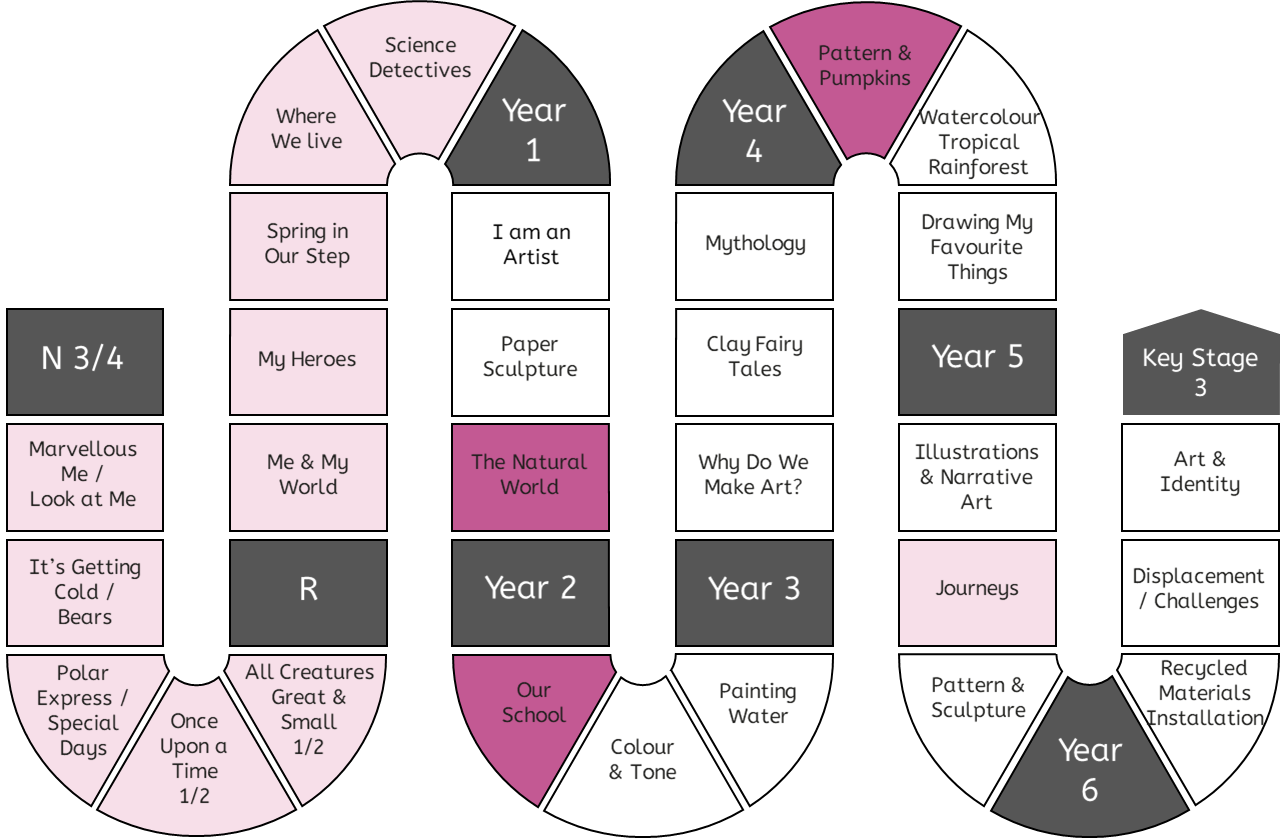 Tone
Line
Form
Make simple prints using poster paints.
Prior knowledge of printing is explicitly reviewed.
Space
Shape
Pattern
Texture
Control of Materials
Mark Making
Painting
Drawing
Printing
Sculpture
Using crayons to transfer texture and pattern from existing surfaces.
Monoprint onto paper.
Create a plate to make a press print. Apply ink (or paint) with a roller. Press print onto paper or fabric using a plate.
Digital
Mixed Media
Progression in Practical Knowledge
Arrange a 3D composition by considering size, shape, texture and space between objects.
Create a paper sculpture by folding and twisting and gluing it together.
Formal Elements
Colour
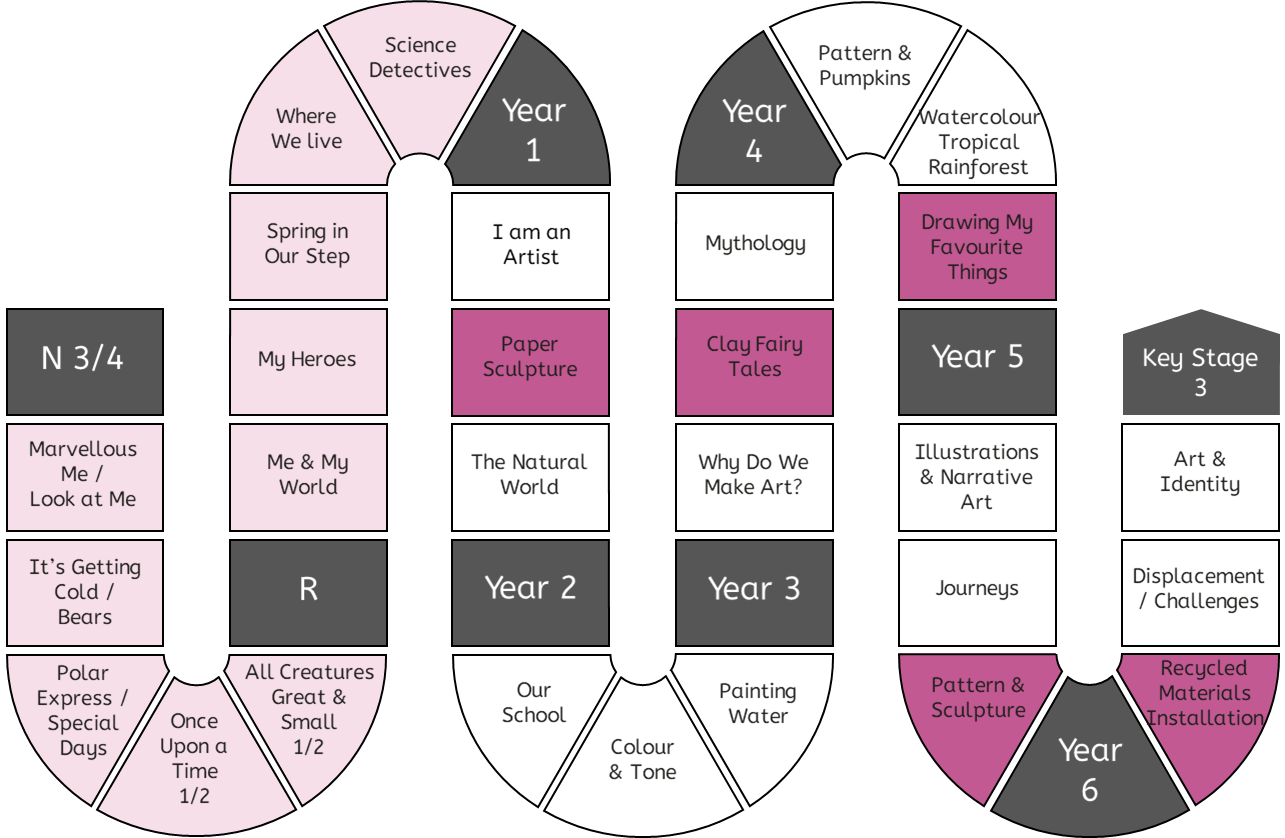 Tone
Line
Explore making sculptures using a range of materials and junk modelling.
Origami is a Japanese artform of creating 3D models by folding a piece of paper.
Form
Space
Shape
Pattern
Texture
Control of Materials
Mark Making
Painting
Drawing
Cut, shape and manipulate existing objects to create a sculpture.
Printing
Sculpture
Make a tile using clay.
Make a raised relief by adding layers of clay.
Use slip (a mixture of clay and water) as a glue in ceramics.
Score surfaces before adding slip to help the pieces attach more reliably.
Digital
Mixed Media
Progression in Practical Knowledge
Take photographs of tableau vivant, which is made by standing still to represent the figures in a story.
Formal Elements
Colour
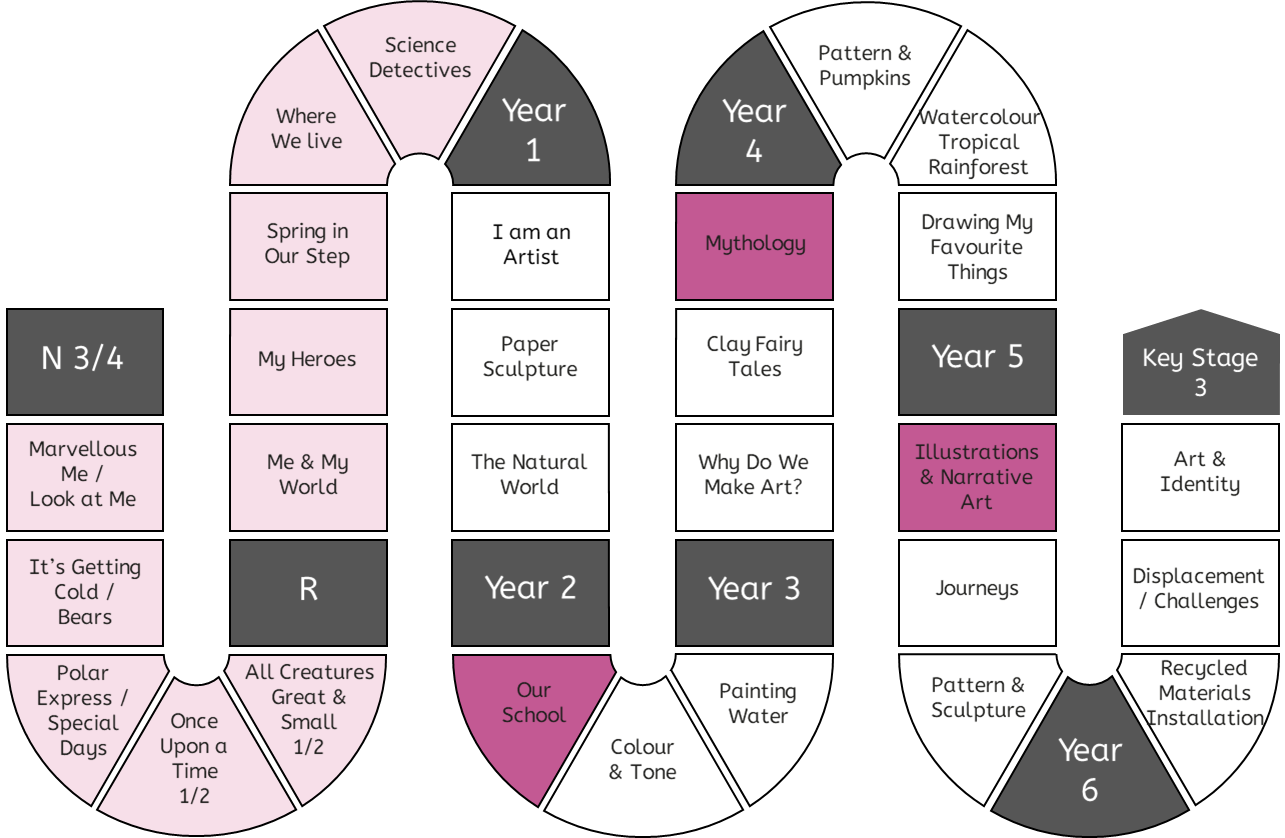 Tone
Line
Design figures and characters in software programmes (e.g. PowerPoint).
Form
Space
Shape
Pattern
Texture
Control of Materials
Mark Making
Painting
Drawing
Printing
Sculpture
Take photographs of objects and surfaces using cameras or tablets.
Digital
Mixed Media
Progression in Practical Knowledge
Formal Elements
Create a montage.
Colour
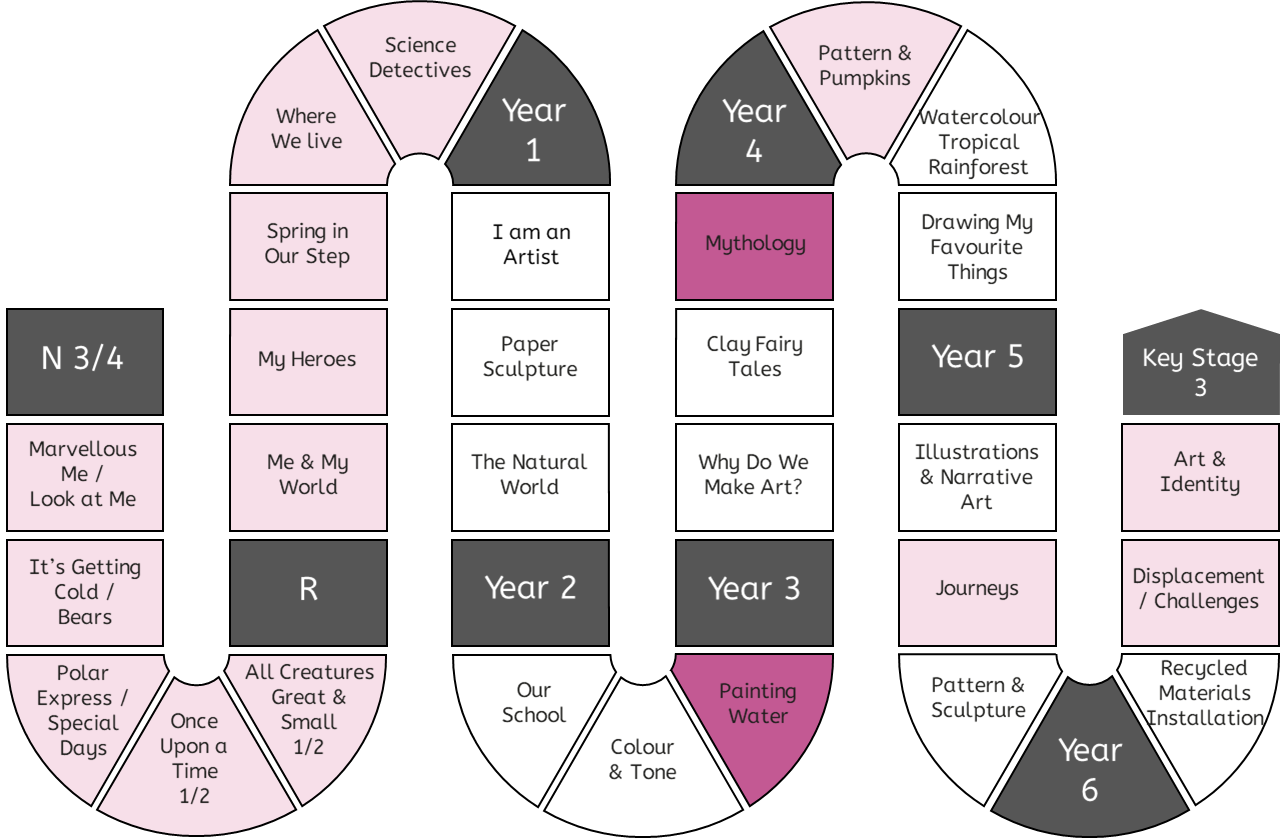 Tone
Line
Prior knowledge of mixed media is explicitly reviewed in units across EYFS-KS2.
Form
Space
Shape
Pattern
Texture
Control of Materials
Mark Making
Painting
Drawing
Printing
Sculpture
Create a collage.
Digital
Mixed Media
Progression in Theoretical Knowledge
Different Artworks
Progression in Theoretical Knowledge
Traditional, Modern and Contemporary Artists
Klee
(1910-40s) – Y1
Mondrian
(1910-40s) – Y1
Kandinsky
(1910s-20s) – Y1
Hockney
(1960-2020s) – Y2
Auerbach
(1960-2020s) – Y3
Long
(1960-2020s) – Y5
Himid
(1980-2020s) – Y5
Rousseau
(1750-1780s) – Y4
Hokusai*
(1820-30s) – Y2
Van Gogh
(1880-90s) – Y3
Matisse
(1940-50s) – Y4
1490
1500
1520
1520
1750
1760
1770
1780
1790
1800
1810
1820
1830
1840
1850
1860
1870
1880
1890
1900
1910
1920
1930
1940
1950
1960
1970
1980
1990
2000
2010
2020
2030
Monet
(1860-1900s) – Y1
McGee
(1950-2020s) – Y1
Kusuma
(1950-2020s) – Y1
Hadid
(1990-2010s) – Y2
Ofili
(1990-2020s) – Y3
Boyce
(1990-2020s) – Y6
Shonibare
(1990-2020s) – Y6
Leonardo (1470s-1500s) – Y1
Raphael (1500s-1520) – Y3
Michelangelo (1500s-40s) – Y5
Picasso
(1900-50s) – Y2
Kahlo
(1930-40s) – Y5
*The art history terms traditional, modern and contemporary art are only applied to western art.
Progression in Theoretical Knowledge
Artists from around the world
UK
Hockney (Y2)
Ofili (Y3)
Long (Y5)
Himid (Y5)
Boyce (Y6)
France
Monet (Y1)
Rousseau (Y4)
Matisse (Y4)
Netherlands
Mondrian (Y1)
Van Gogh (Y3)
Russia
Kandinsky (Y1)
Italy
Raphael, Michelangelo, Leonardo (Y1, Y3)
Germany
Klee (Y1)
Auerbach (German-British) (Y3)
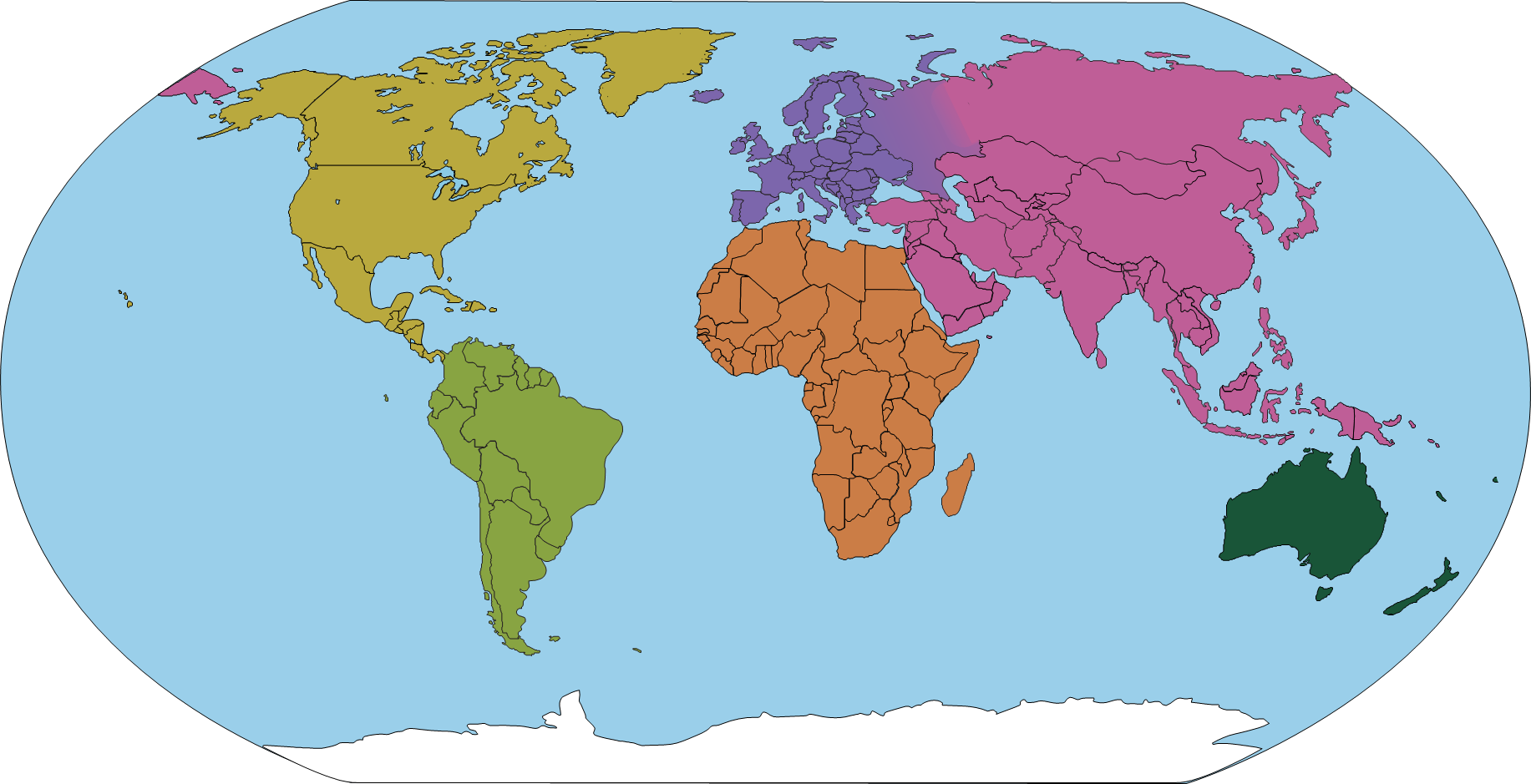 USA
McGee (Y1)
Japan
Hokusai (Y2)
Kusama (Y4)
Spain
Picasso (Y2)
Iraq
Hadid (British-Iraqi) (Y2)
Mexico
Kahlo (Y5)
Nigeria
Anyaeji (Nigerian) Y6
Shonibare (British-Nigerian) (Y6)
Colombia
Rodriguez (Y4)
Progression in Disciplinary Knowledge
Alignment to the National Curriculum
The below tables outlines where the statutory content from the National Curriculum is first taught across KS1 or KS2. The curriculum has been sequenced so that much of the content is reviewed in subsequent units.
Using the United Art & Design Curriculum
To get the most value from the United Art & Design Curriculum, we recommend adhering to the sequencing and teaching the ‘what’, but adapting the ‘how’ and the lesson delivery to meet the needs of your pupils.
Within the Subject
The United Art & Design Curriculum has been very carefully sequenced to ensure coverage and appropriate progression through substantive (practical and theoretical) and disciplinary knowledge, and ensuring that pupils create a balanced range of outcomes and are exposed to a broad range of artists.
Implement the longer-term subject plan; avoid swapping units or ‘pick and mixing’ with other schemes.
Within the Unit
Each unit clearly sets out the knowledge that should be taught and reviewed in the sequence of lessons. Suggested artists for each unit are provided, but these could be supplemented and replaced with artists from your own local context where appropriate.
Each unit is planned to cover six 1-hour lessons; this allows time before and after the unit for you to fill gaps or address misconceptions as required. A sequence of four 1-hour lessons is also provided for each unit; this allows you to teach the core, non-negotiable knowledge for the unit while allowing additional time to fill gaps if required.
Teach the core content in order suggested in the lesson sequence, filling gaps and addressing misconceptions as required.
Where appropriate, supplement or replace suggested artists with artists from your local area.
Within the Lesson
Some lesson slides and printable resources are provided, which follow the principles of the Great Teaching Toolkit. Where applicable, content is broken down into small steps and ‘I’, ‘We’, and ‘You’ sections allow for modelling, guided and independent practice.
Lesson resources provide just one way to teach the required knowledge. You should adapt these slides as much or as little as is required to meet the needs of your class.
Adapt the lesson resources as much as is required to meet the needs of your class.